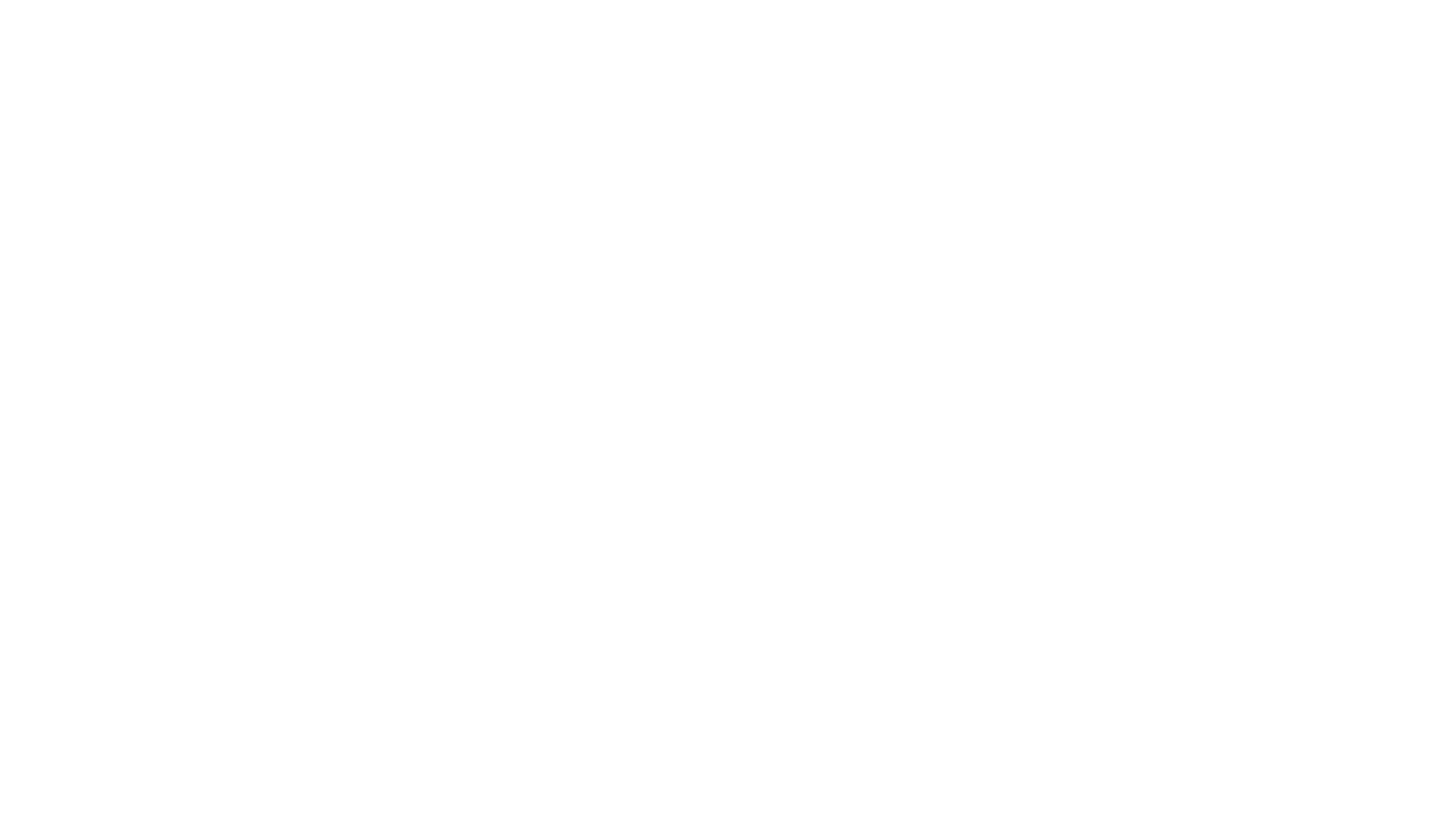 Our Recycling Centre
The Eco Team
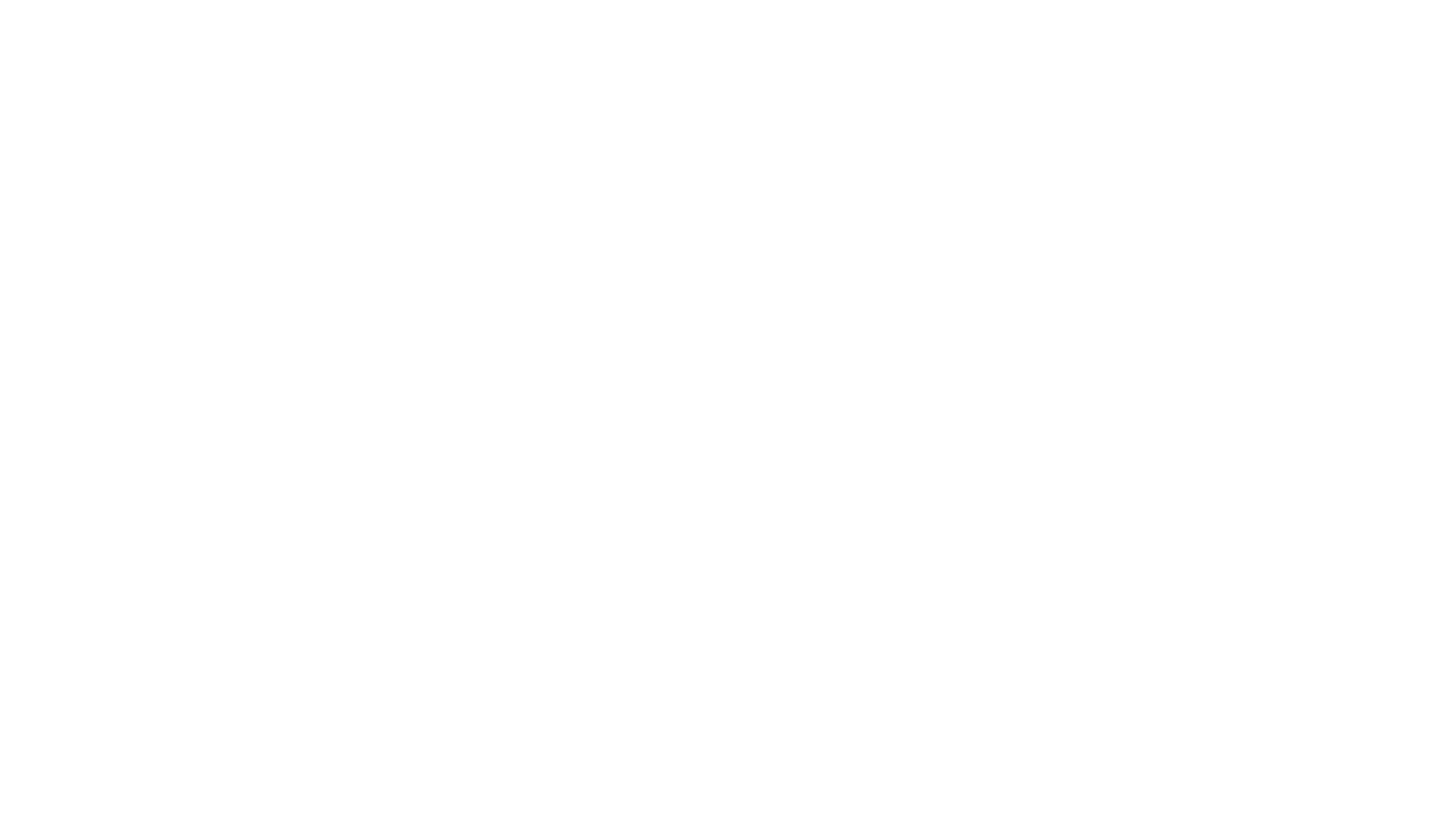 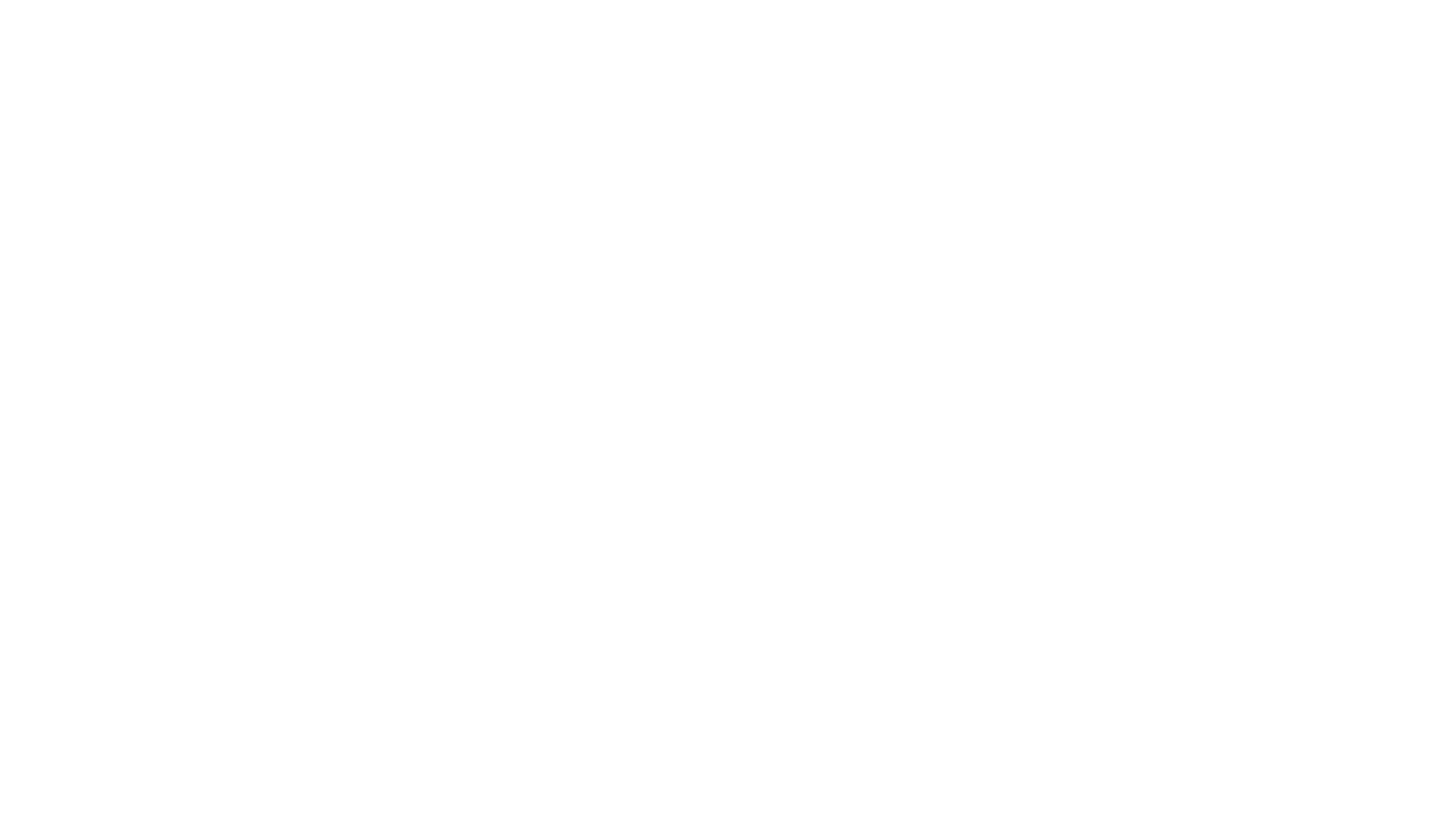 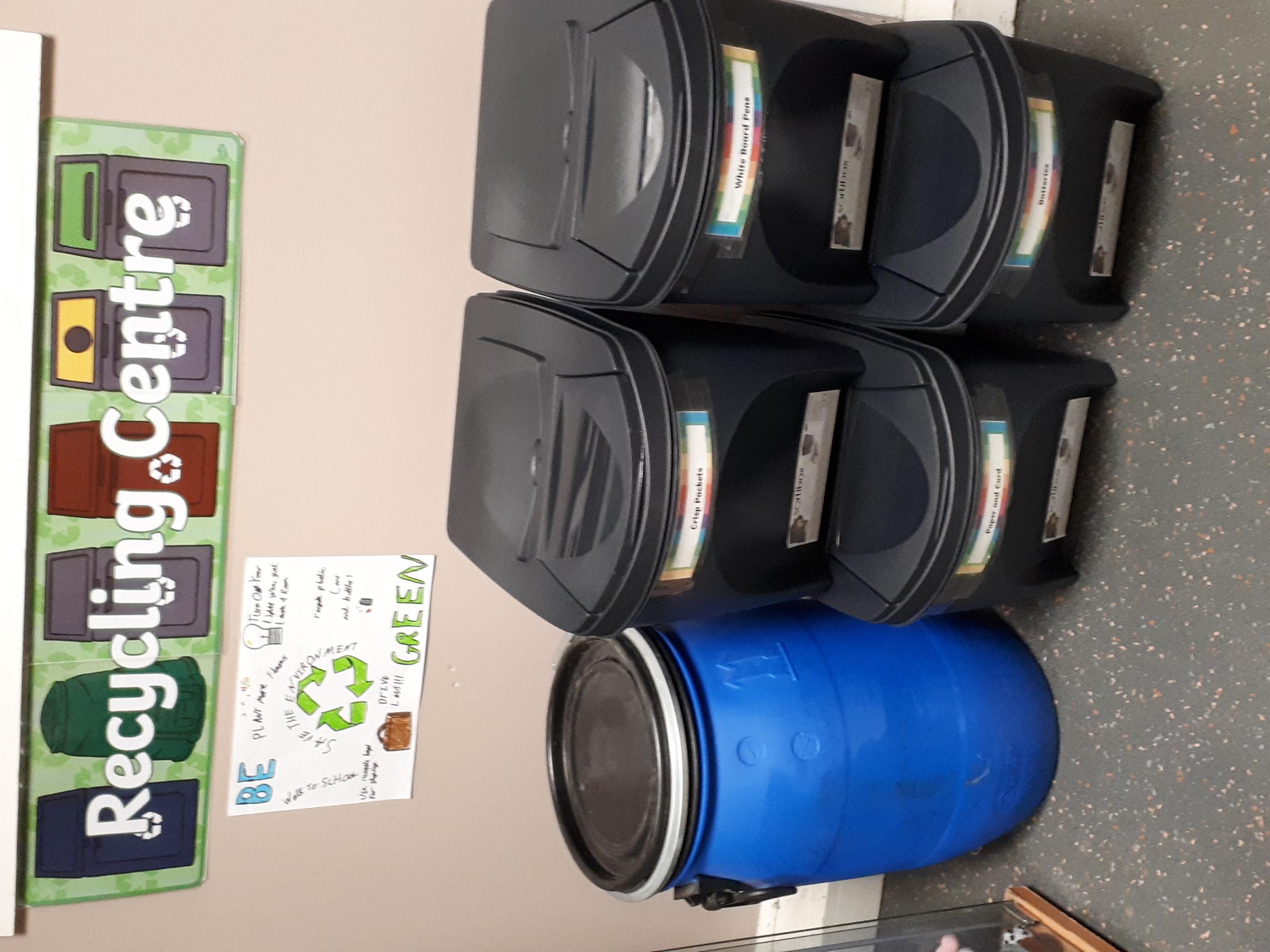 The Eco team are now in charge of the running of the new recycling centre. Have you found it yet?
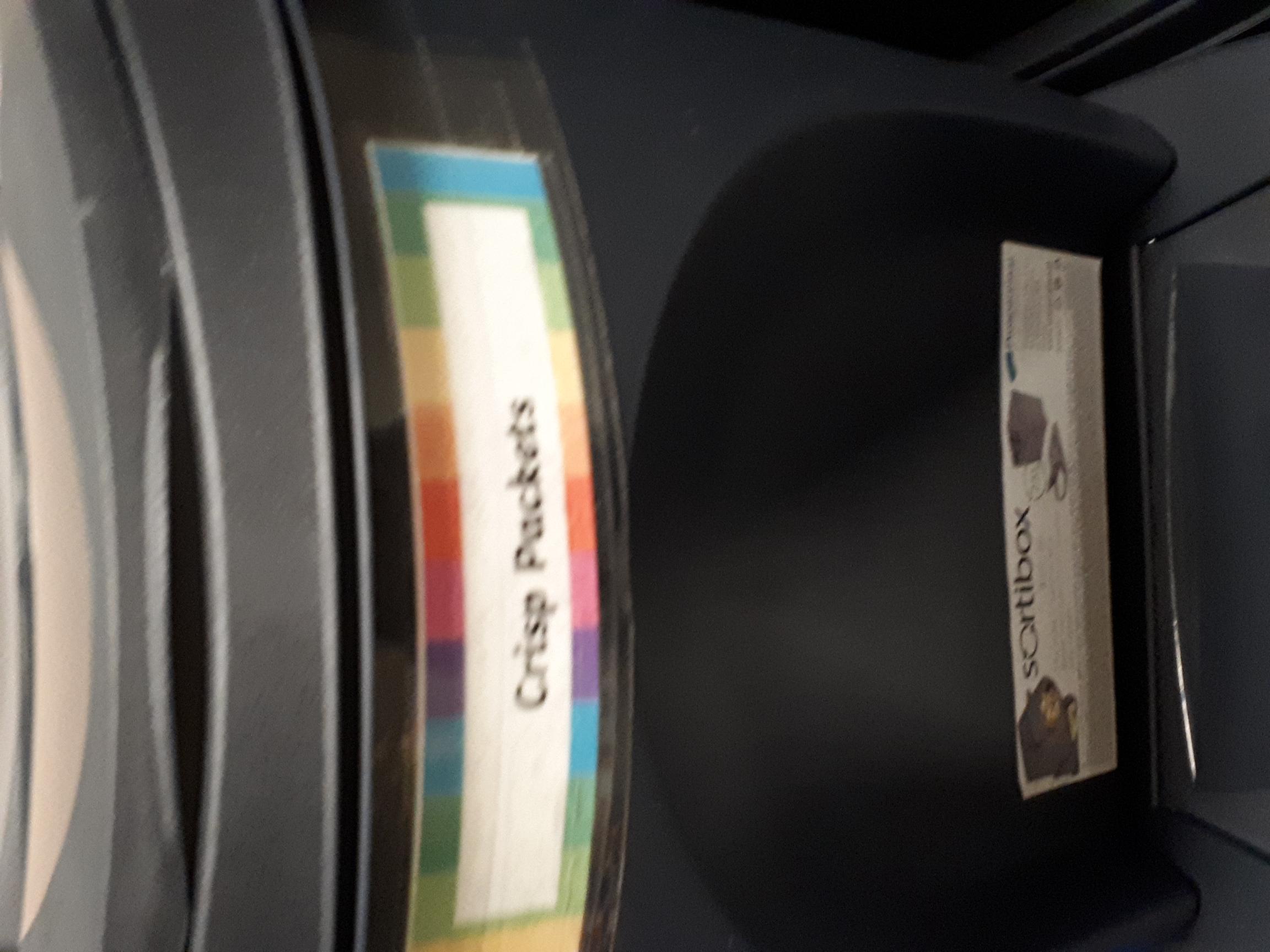 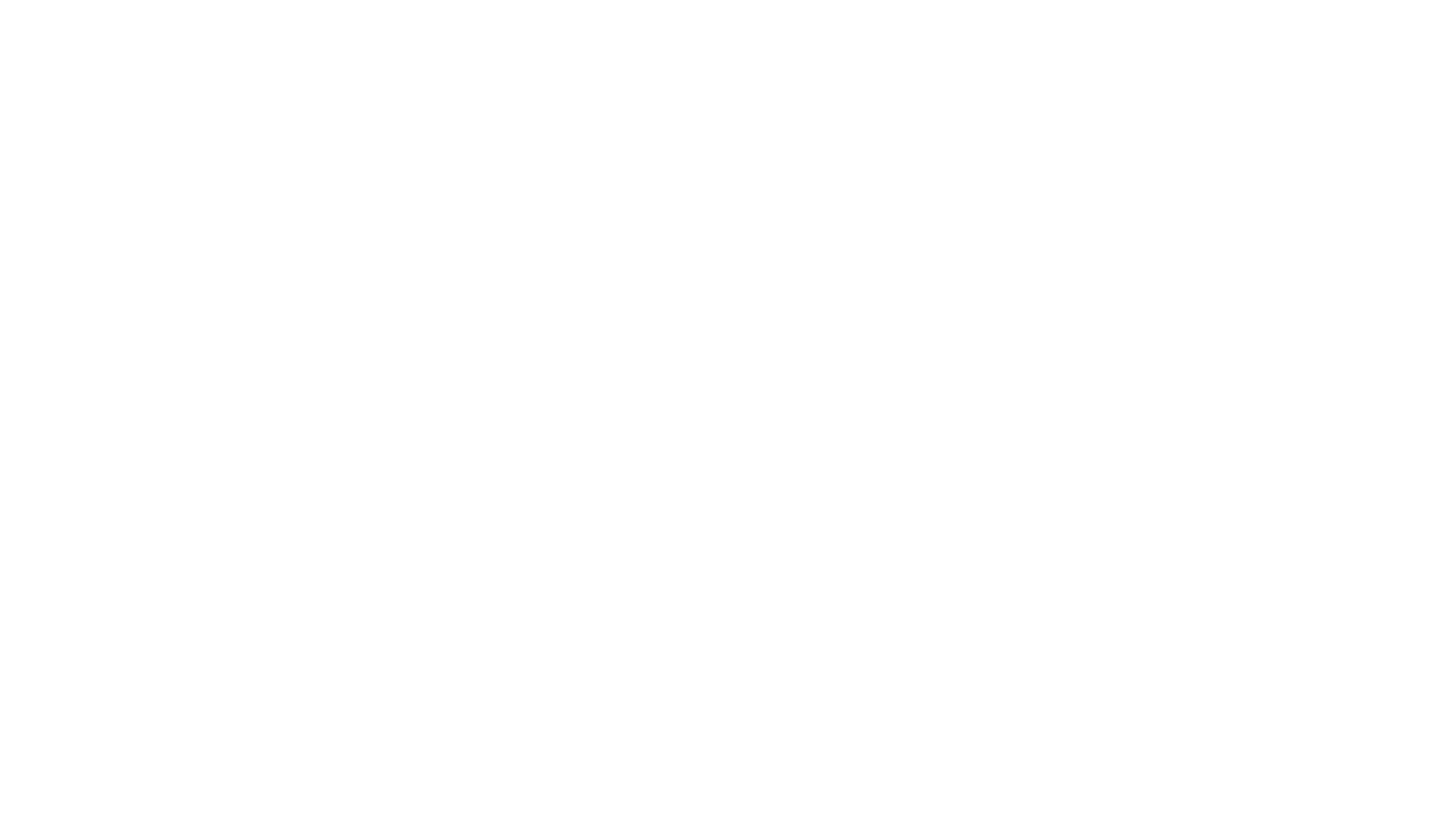 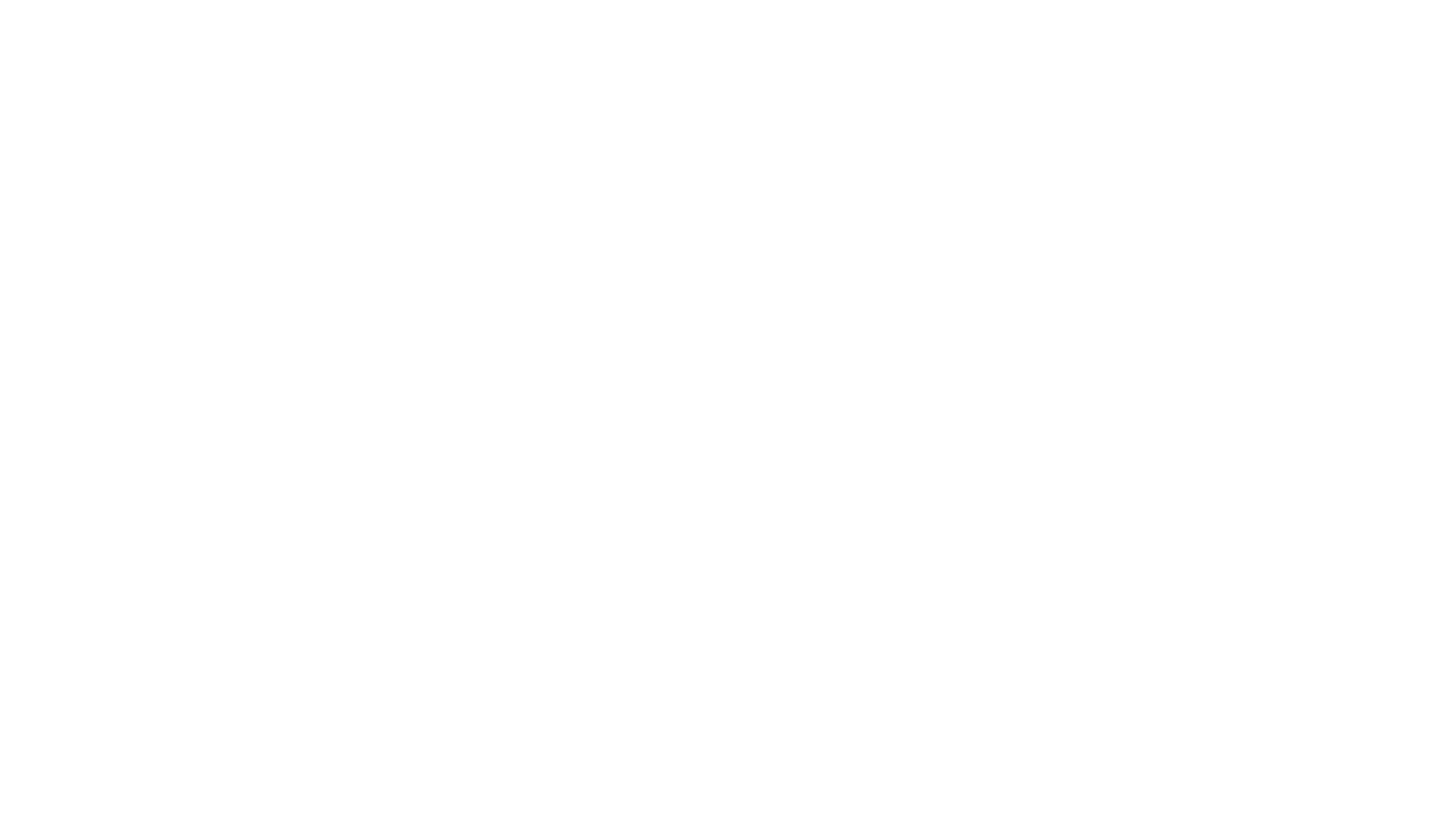 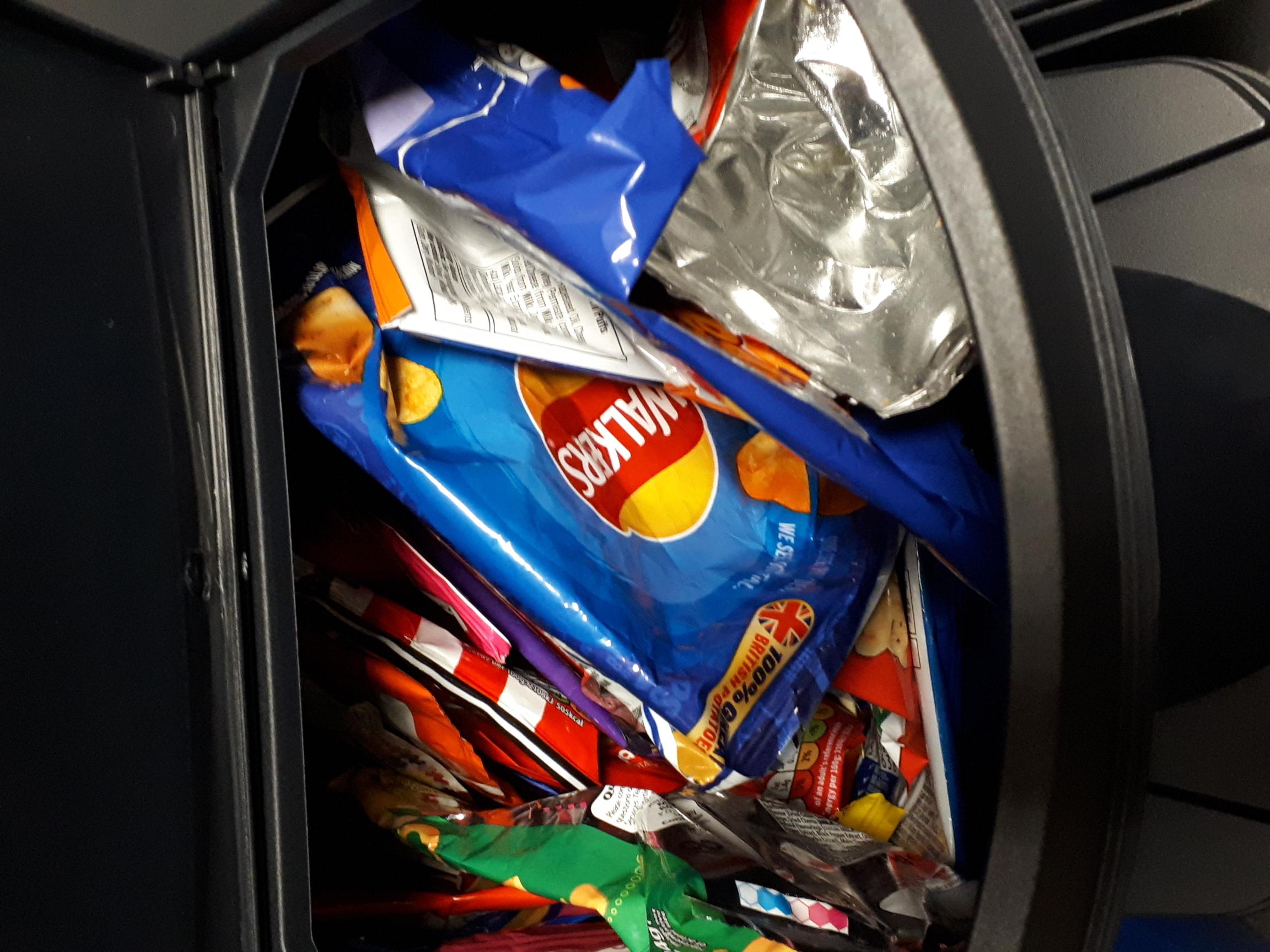 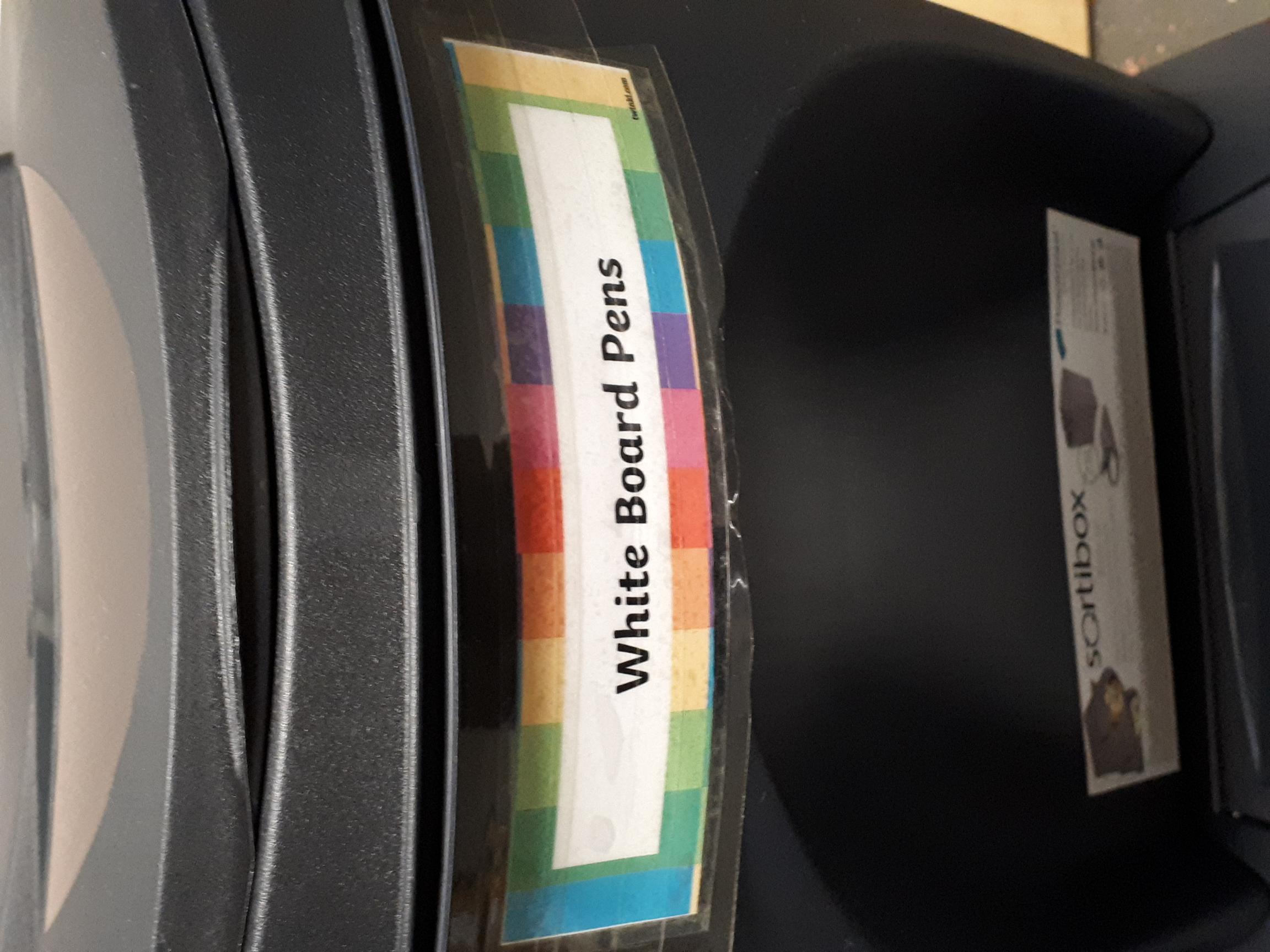 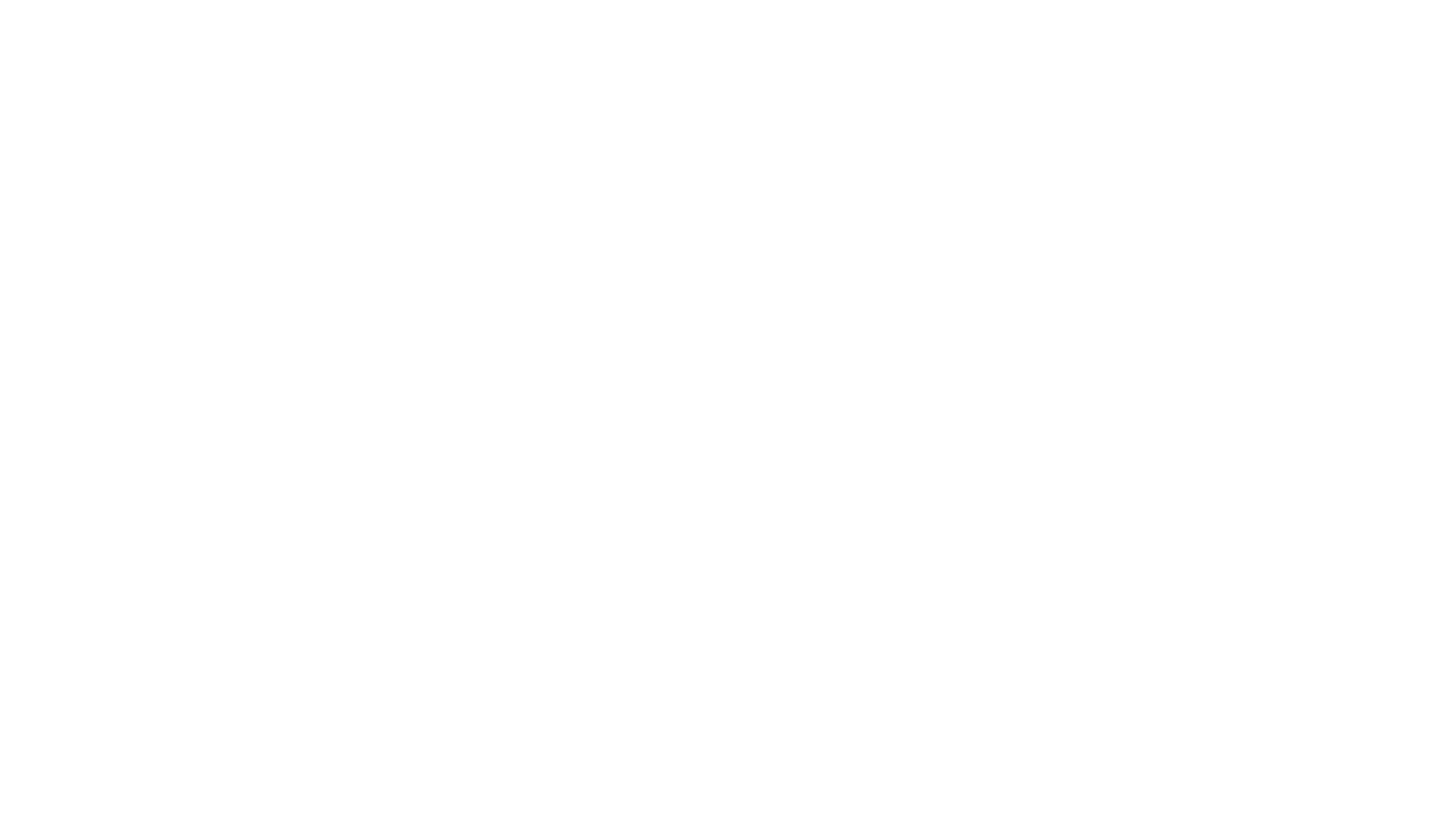 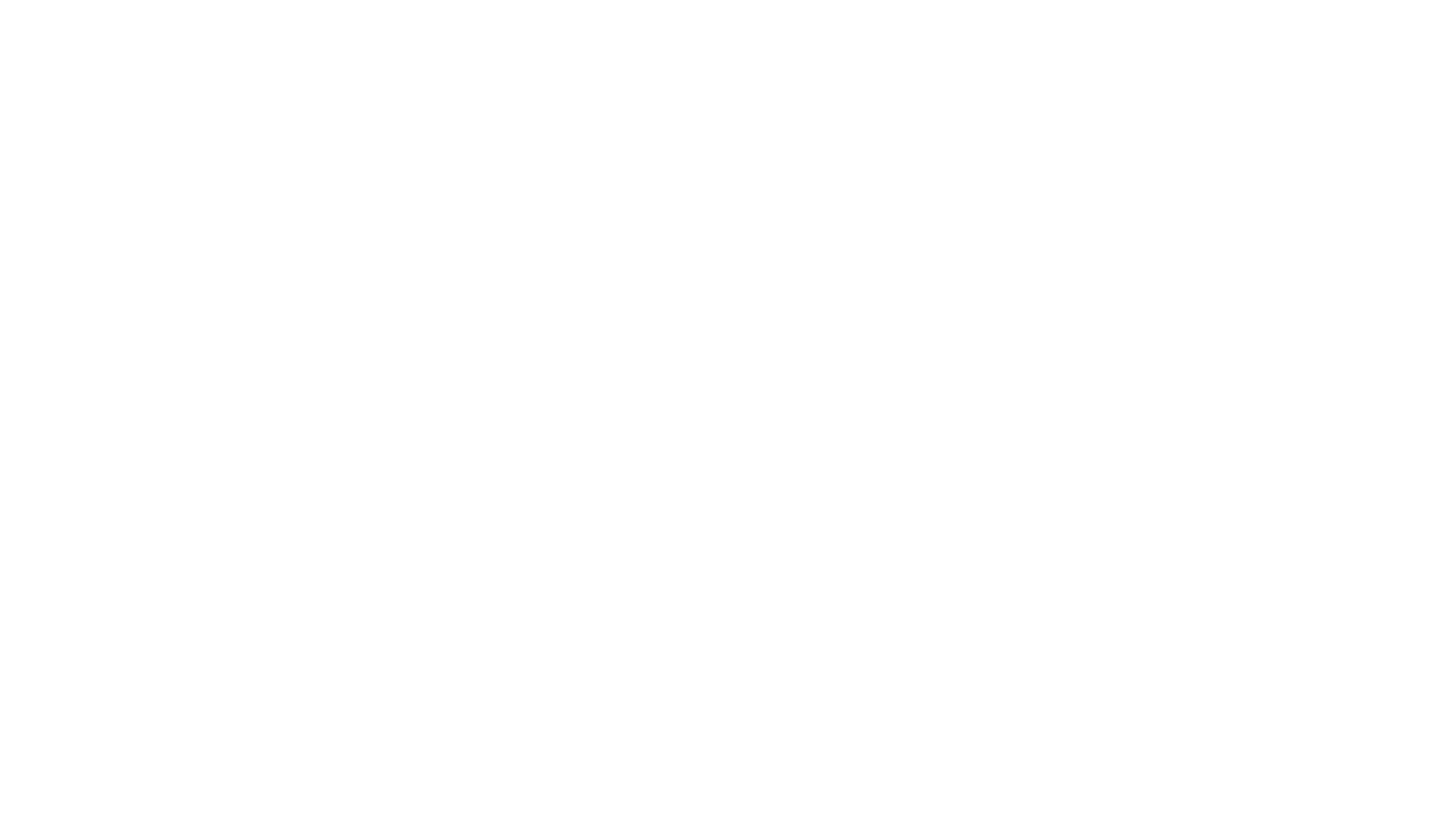 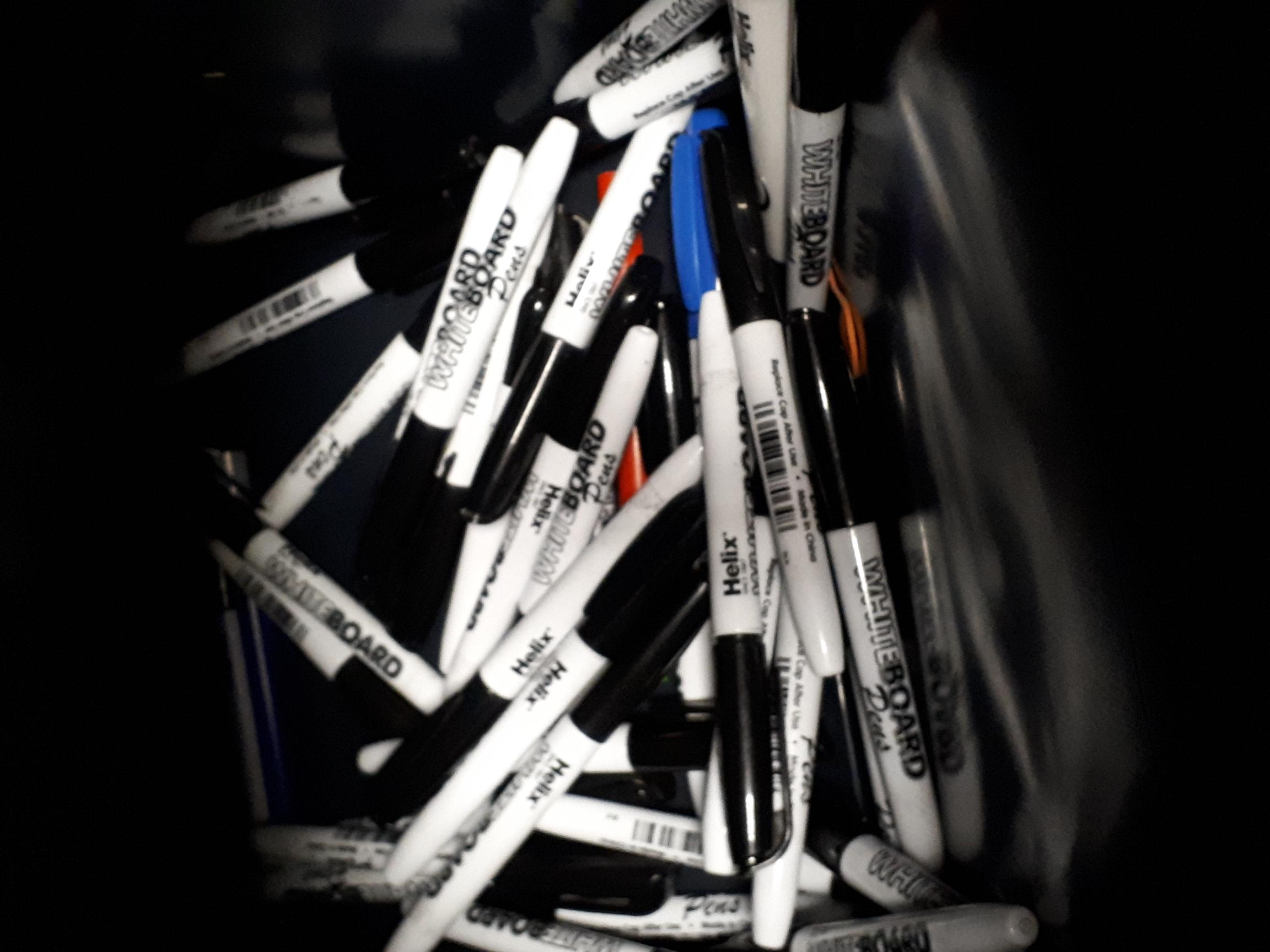 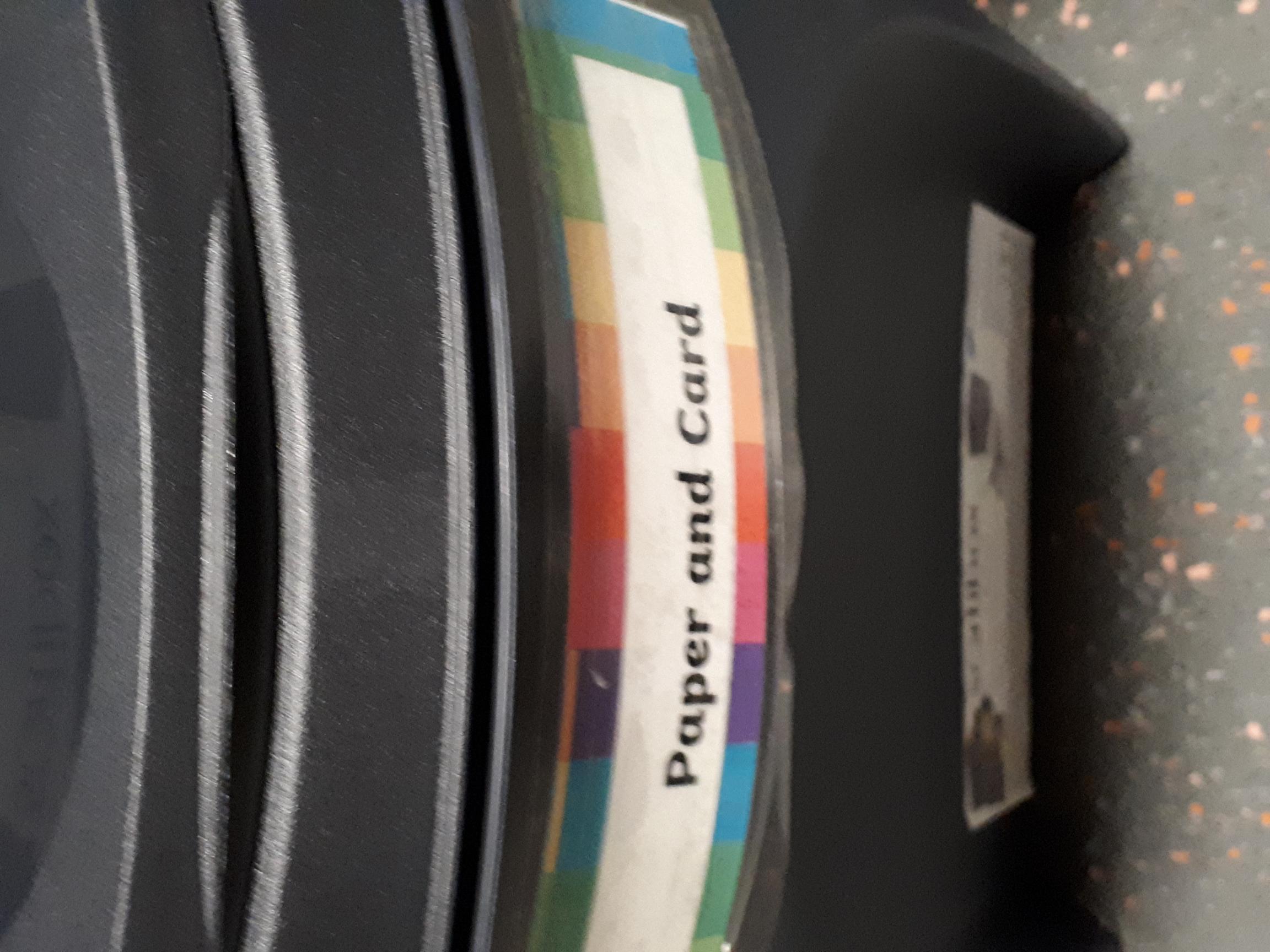 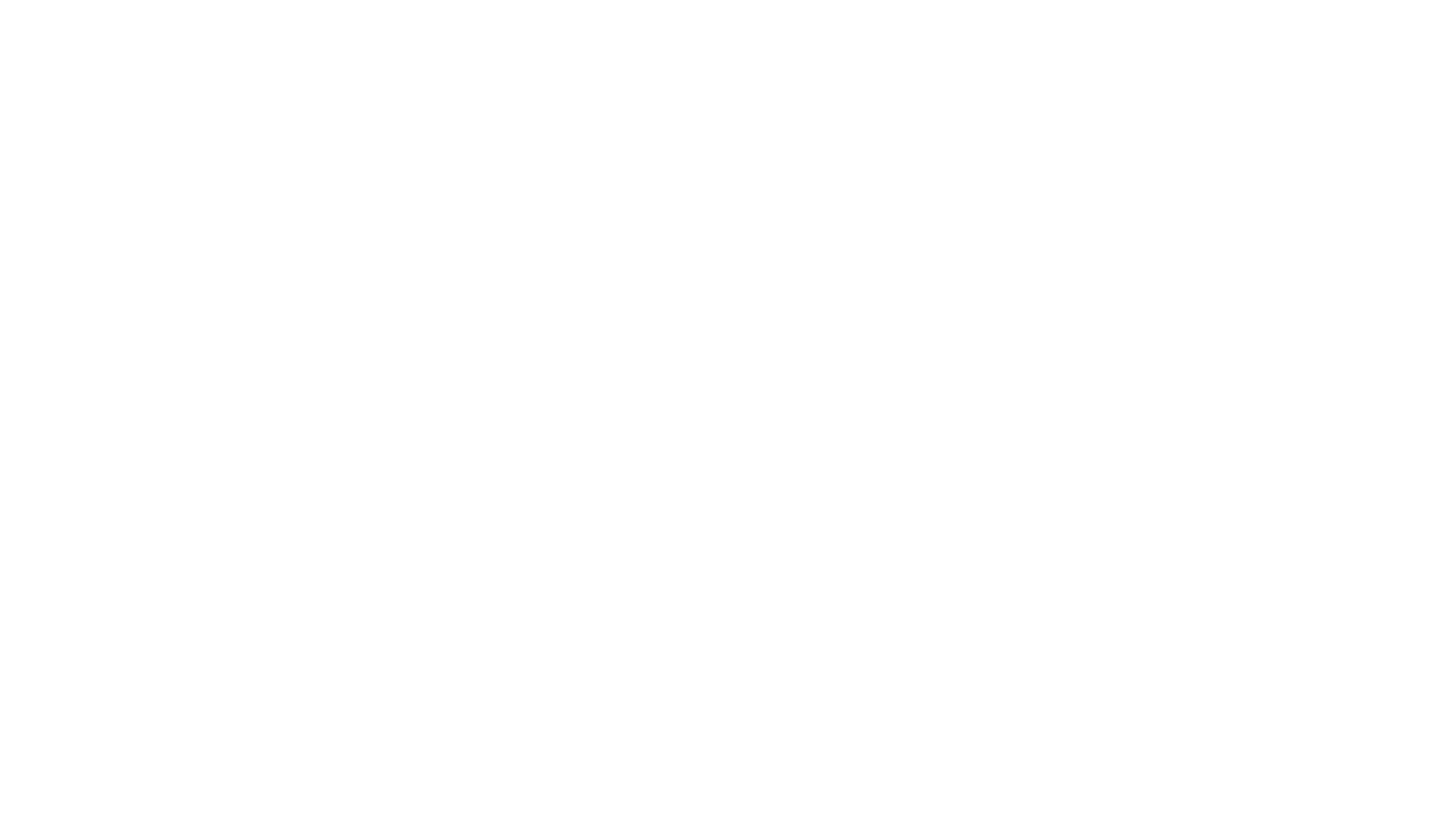 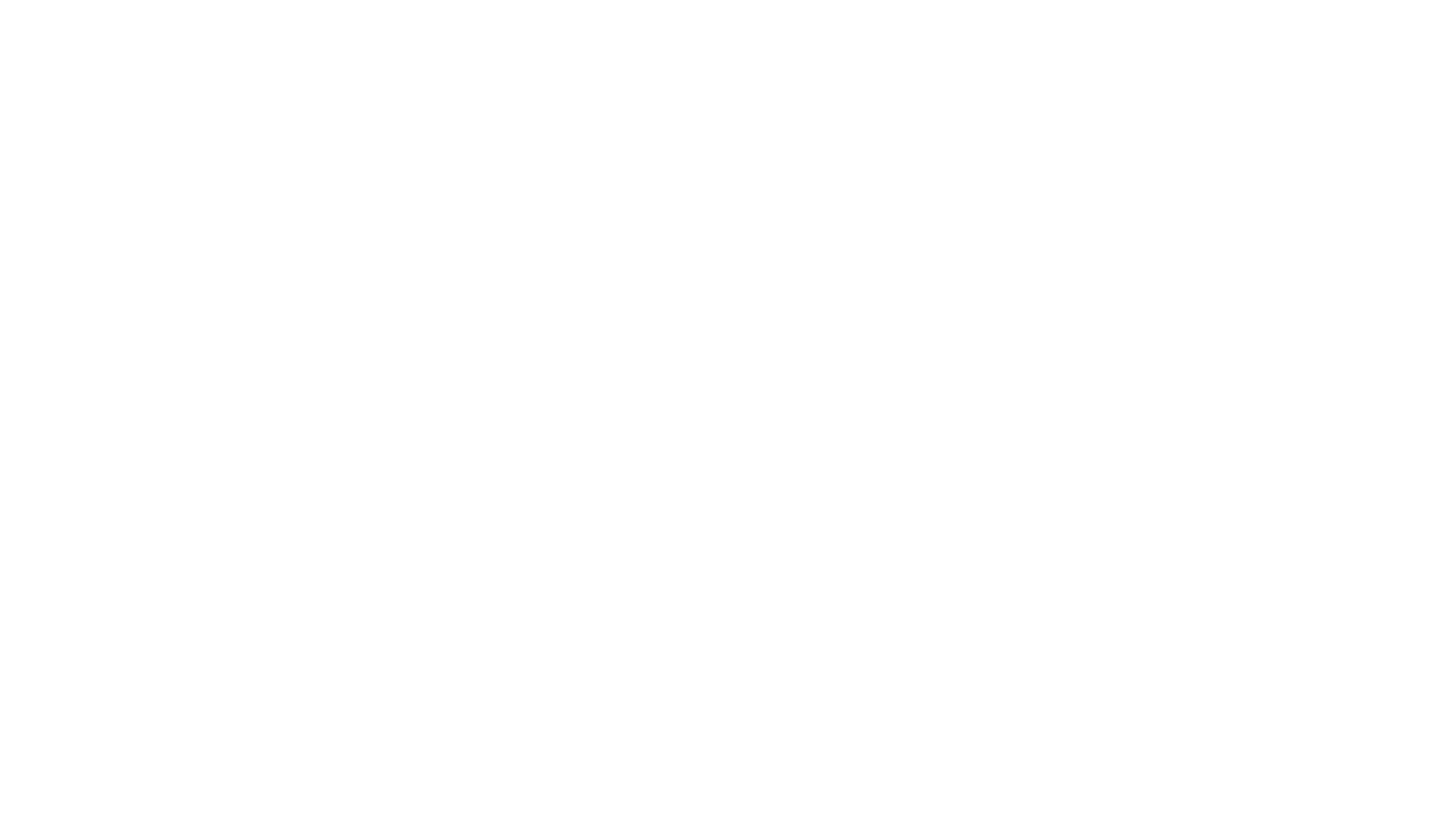 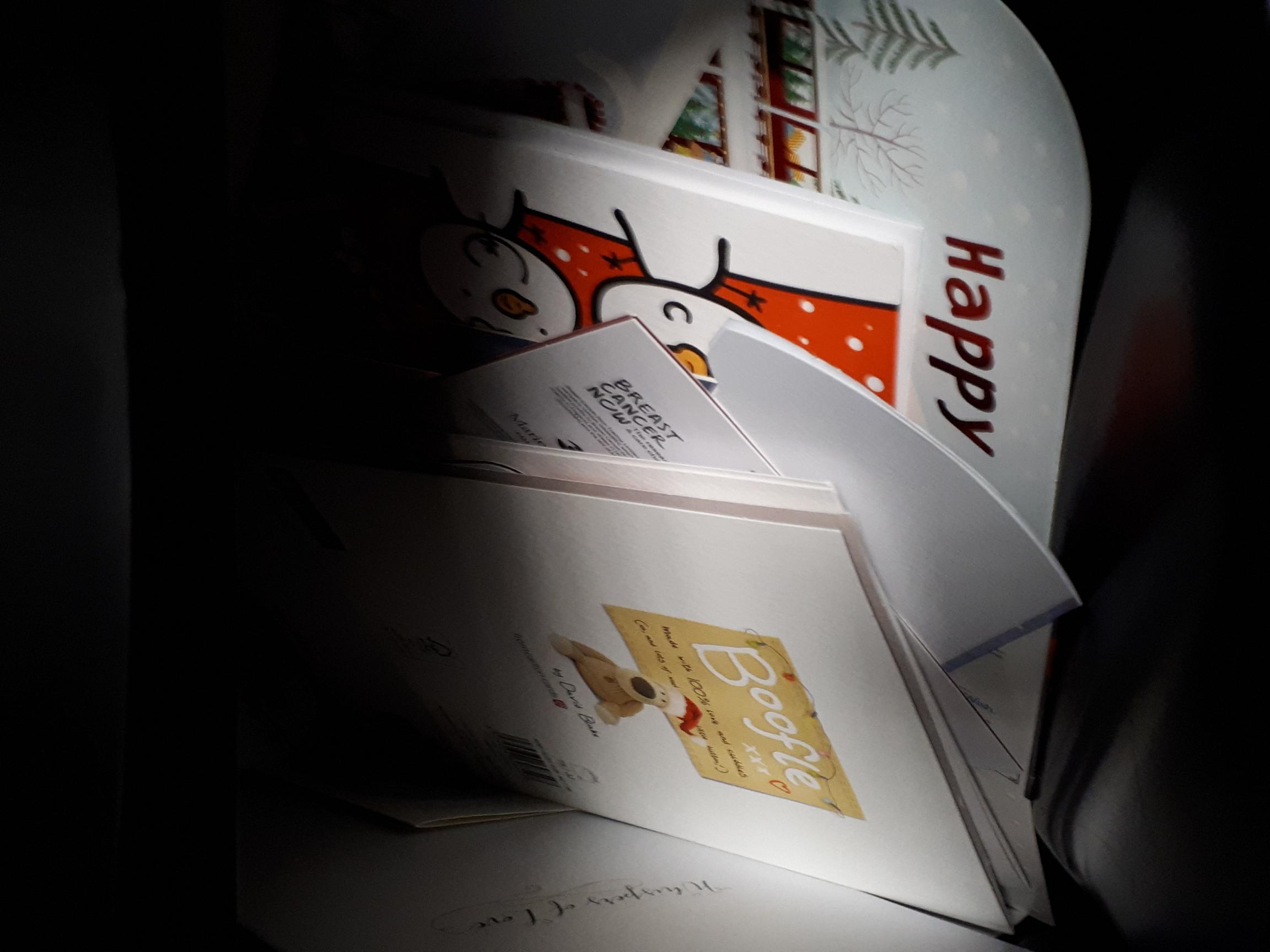 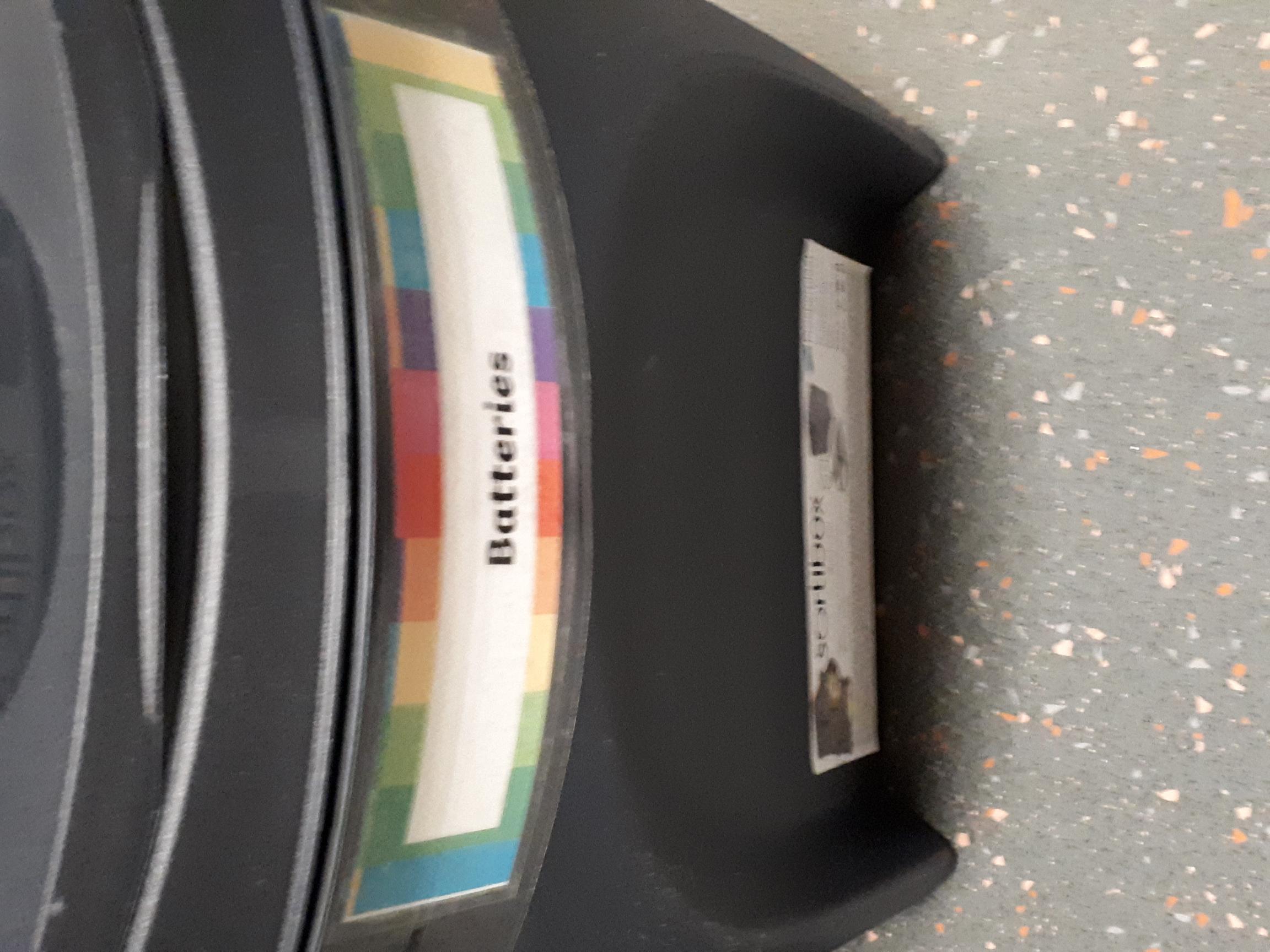 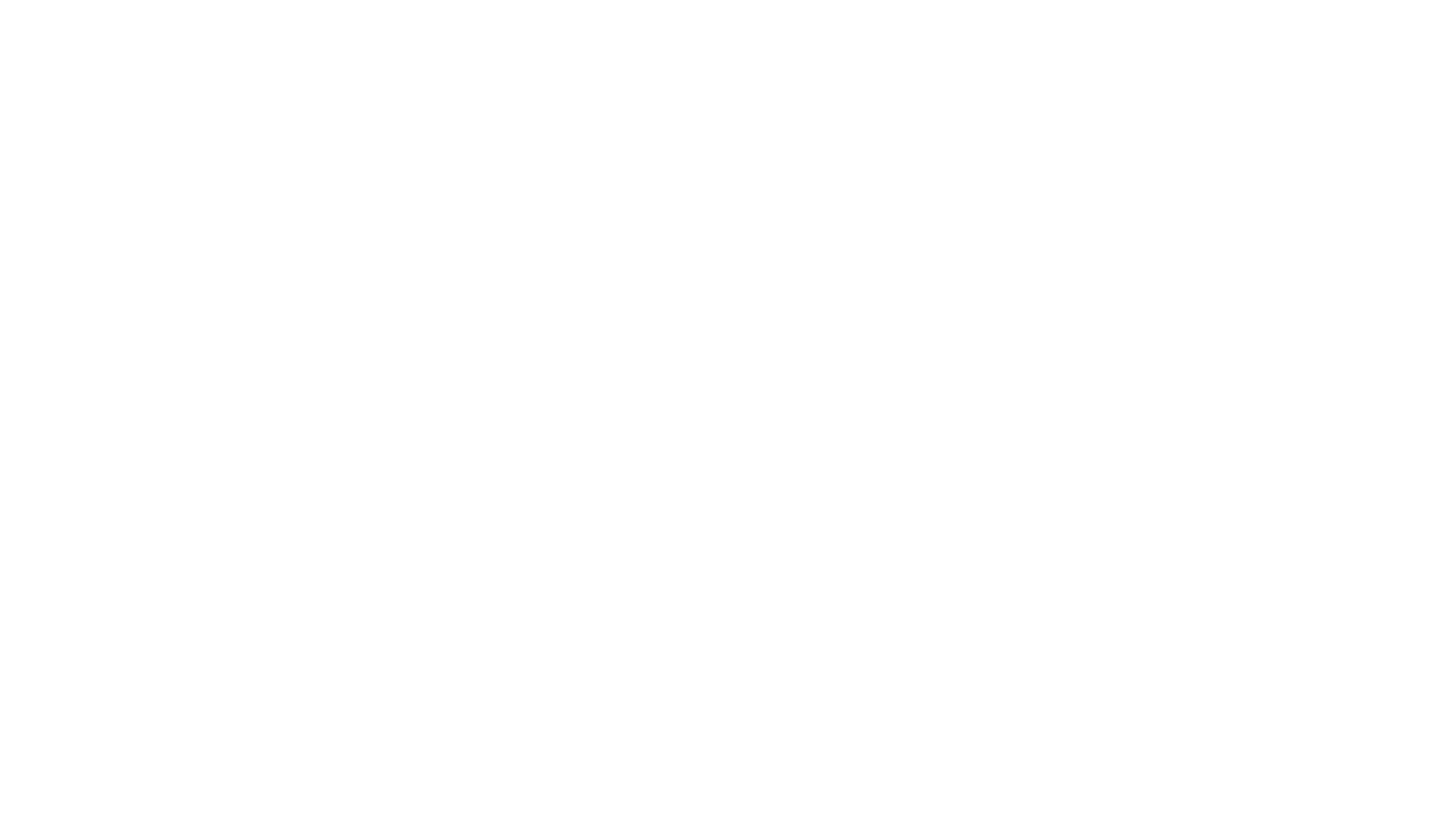 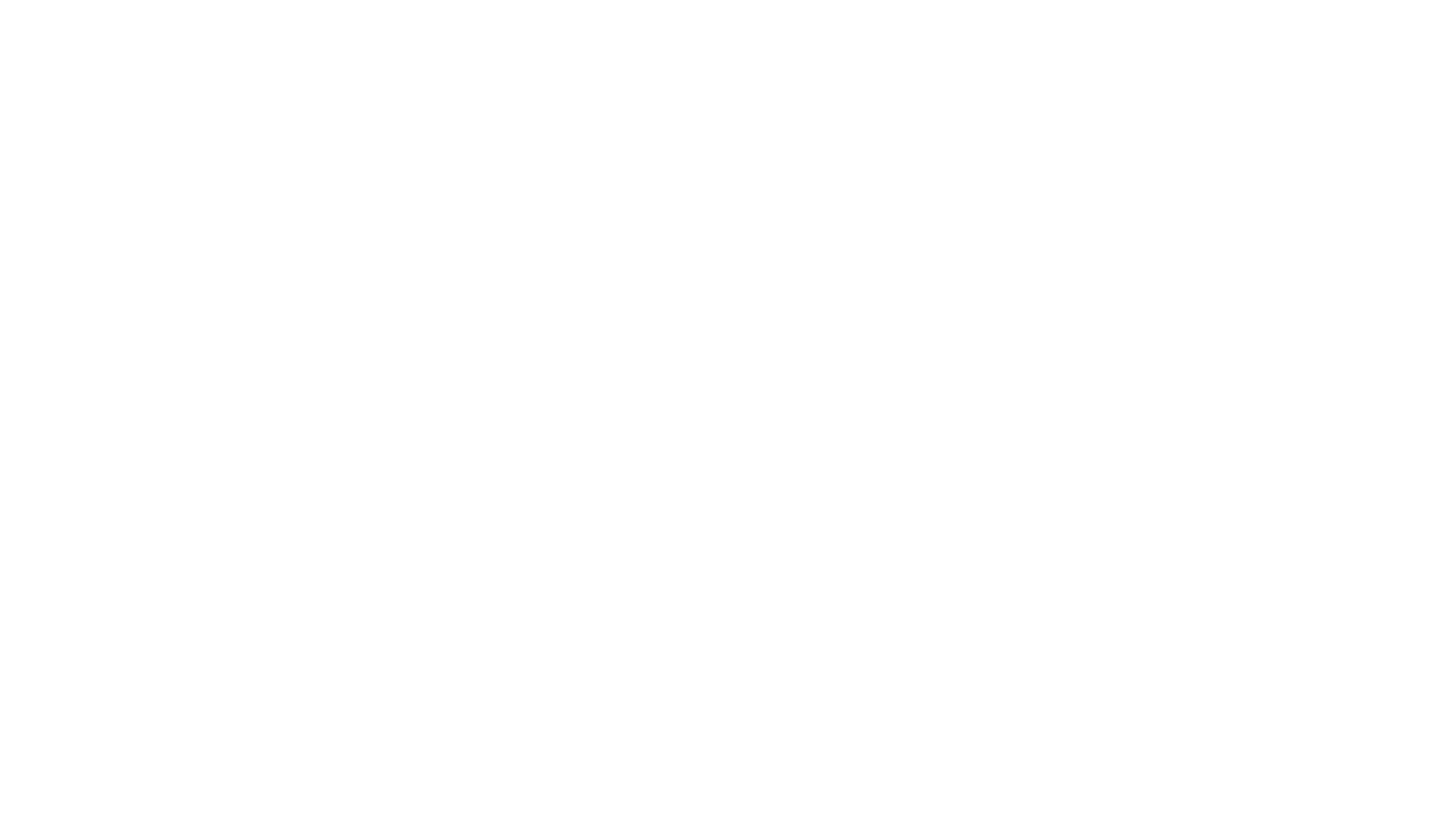 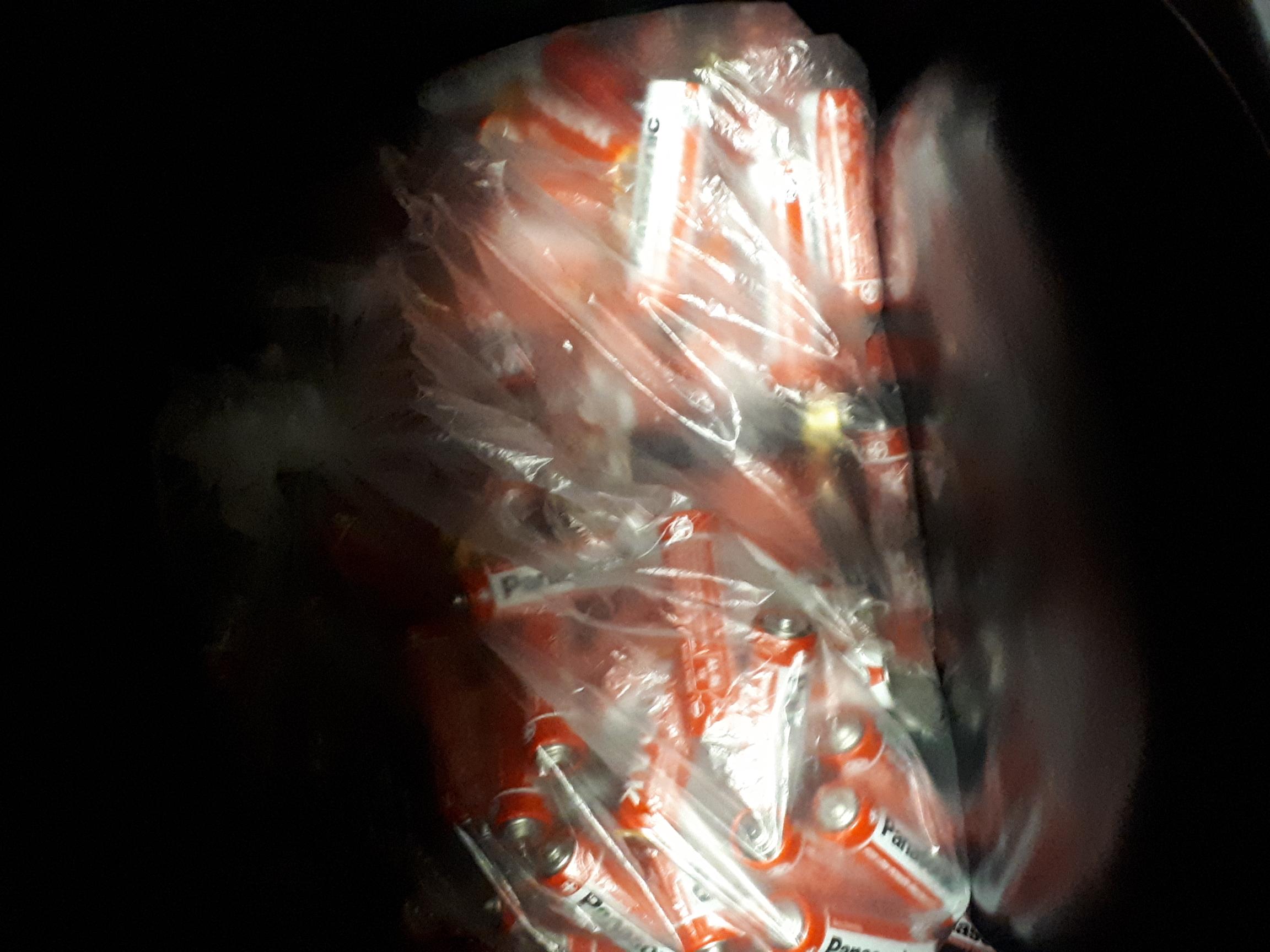 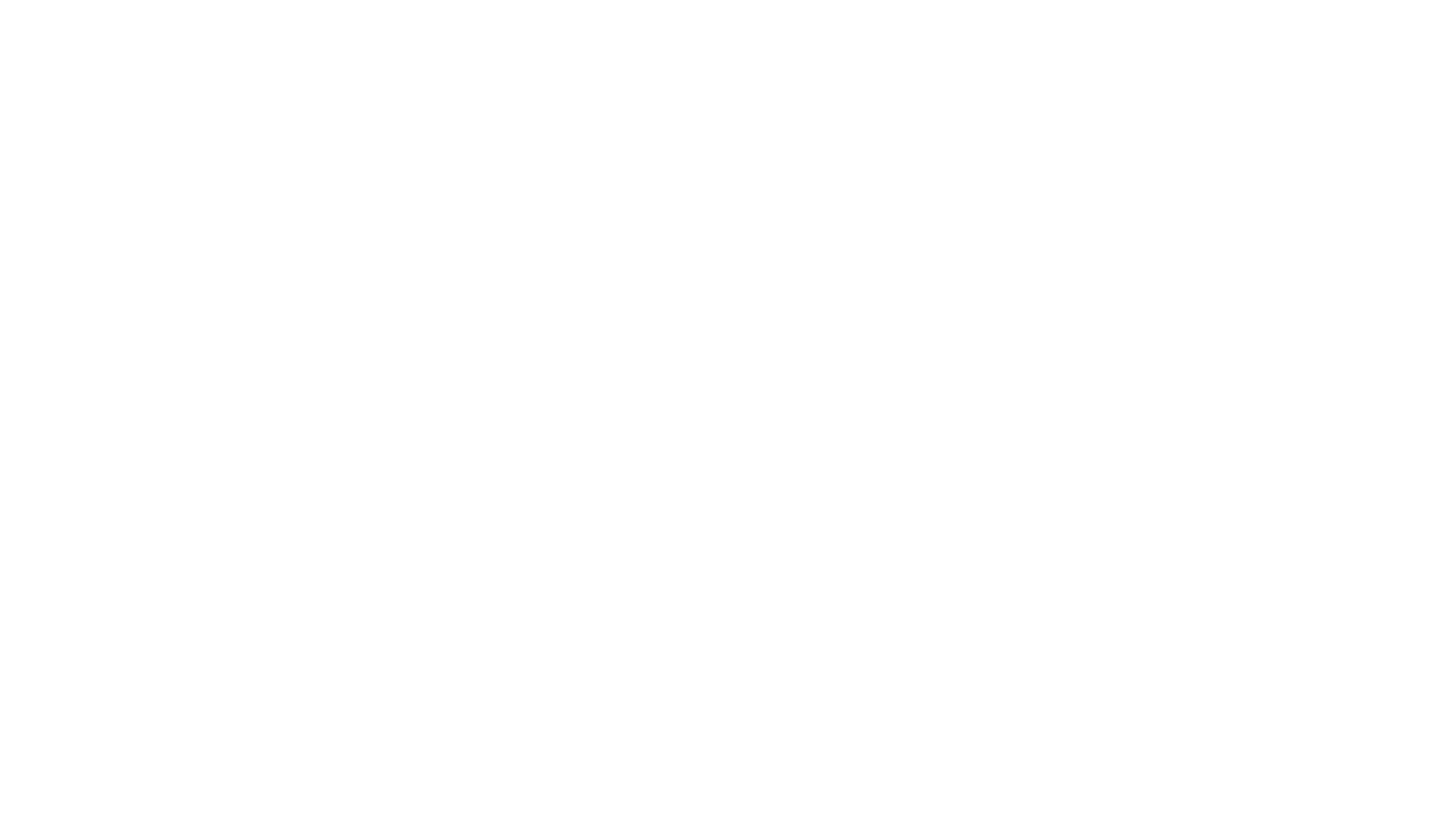 Please use our recycling centre and help keep our school green!
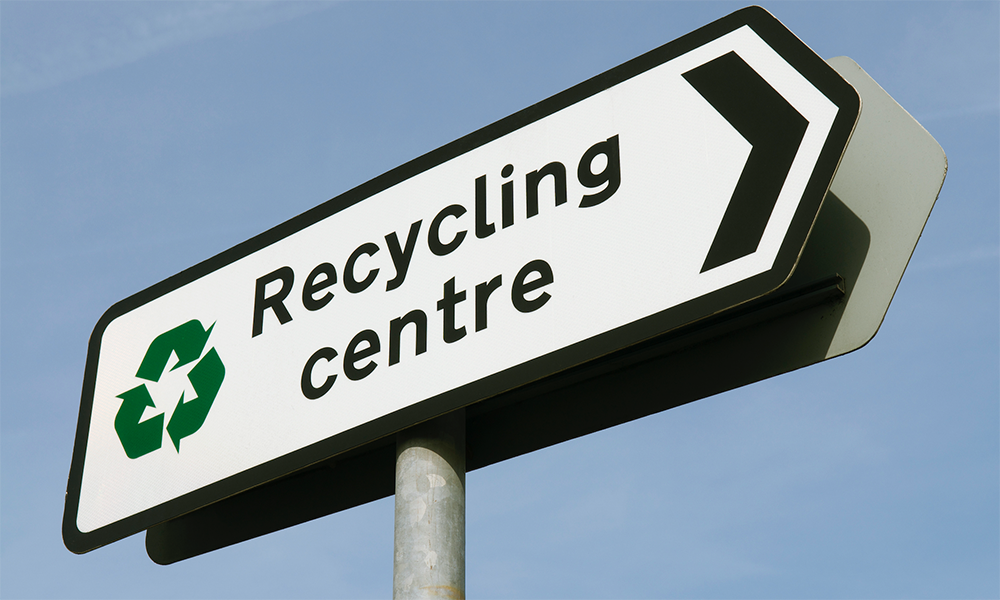